Sector Desarrollo Productivo
Sector Desarrollo Productivo
REFORMA
INGRESOS
EGRESOS
Secretaría Desarrollo Productivo
FONDOS PROPIOS
0
Estructura Financiera
0,314
0,360
Proyecto: Quito Competitiva y de Inversiones
Proyecto: Sistemas de Potenciación de Emprendimientos
MDMQ
0,450
$ 314.000,00
0,090
Proyecto: Quito Competitiva y de Inversiones
REFORMA
INGRESOS
EGRESOS
EPMSA
3,573
Seguridad Aeroportuaria
5,896
FONDOS PROPIOS
2,270
Fortalecimiento Institucional
Estructura Financiera
Estrategia Productiva Local
0,053
0,200
2,770
Seguridad Aeroportuaria
Seguridad Aeroportuaria
MDMQ
$ 200.000,00
Fortalecimiento Institucional
3,000
0,109
Control de la Concesión
0,082
Estrategia Productiva Local
0,039
Sector Desarrollo Productivo
Reforma POA 2021
El sector Desarrollo Productivo requiere un incremento en su techo presupuestario en  $ 514.000,00 a ser distribuido de la siguiente forma:
Detallar la reforma presupuestaria 2021

-Se requiere un USD. 314.000 para la suscripción de un Convenio para puesta en marcha de la agencia de promoción y atracción de inversiones

-Se requiere un USD. 200.000 para financiar la necesidad adicional de fondos de la EPMSA, para cubrir gastos de operación, debido a la afectación de ingresos como consecuencia de la pandemia COVID19
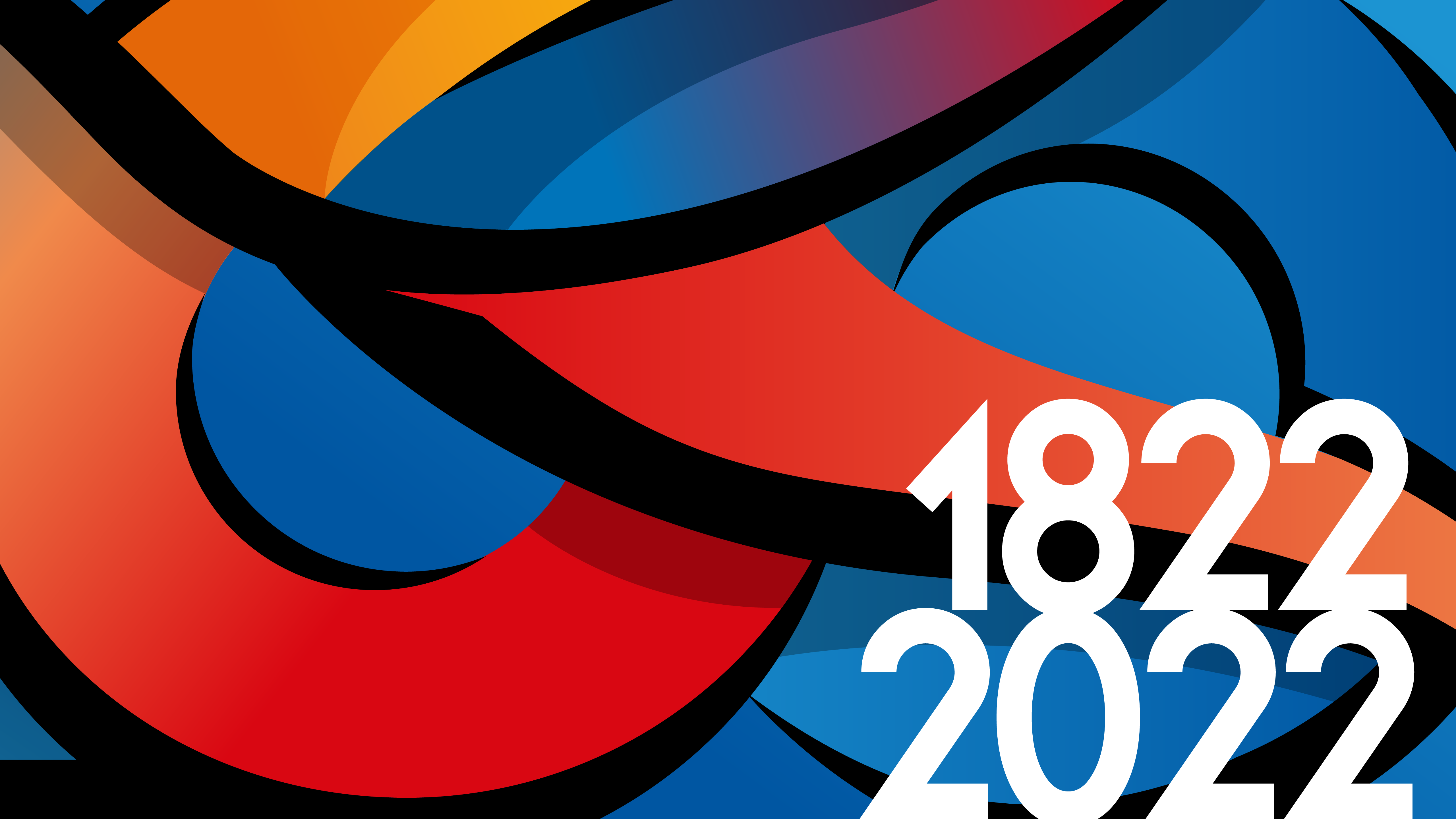